ActionScript under Flash 9
Study with Cognitive Dimensions
The tool
Library
Toolbar
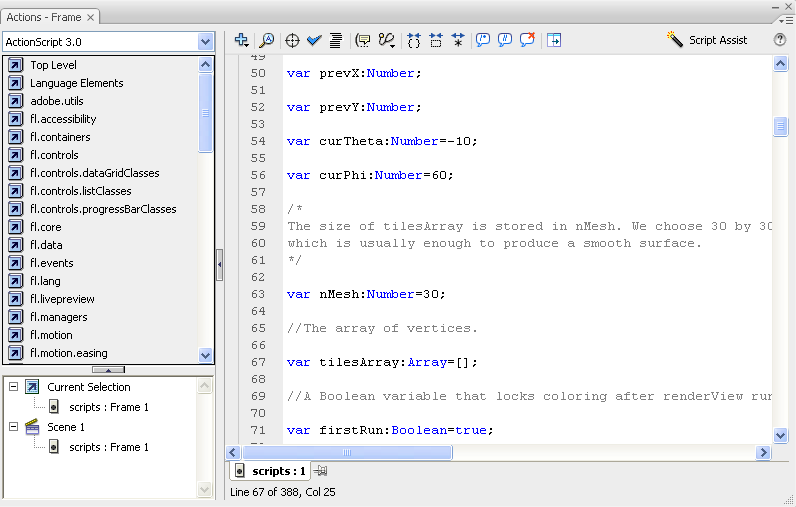 Editing area
Elements
Secondary notation
Visibility
Visibility
Closeness of mapping / Visibility
Error-proneness
Provisionality
Viscosity
Role-expressiveness
Role-expressiveness
Some thoughts on CD
Some dimensions are specific for an environment
Difficult: some seem to be specific, some more general
Error-proneness vs. hard mental effort
Some dimensions apply to more than just the evaluated API
e.g. OOP